Organizator
Patronat honorowy
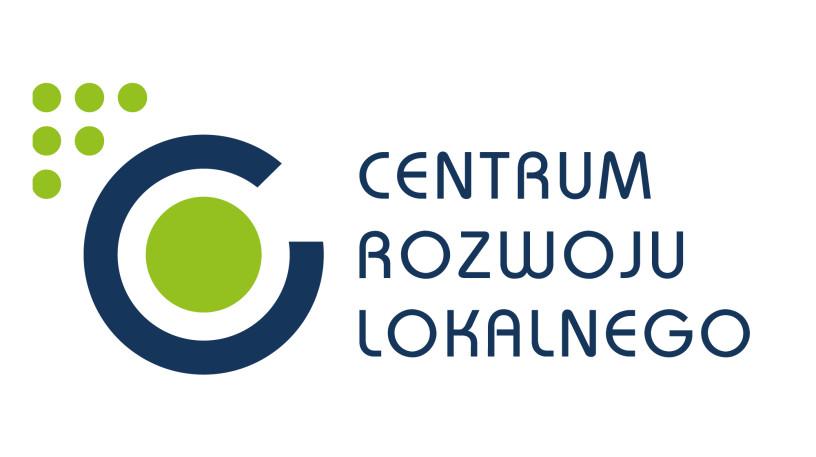 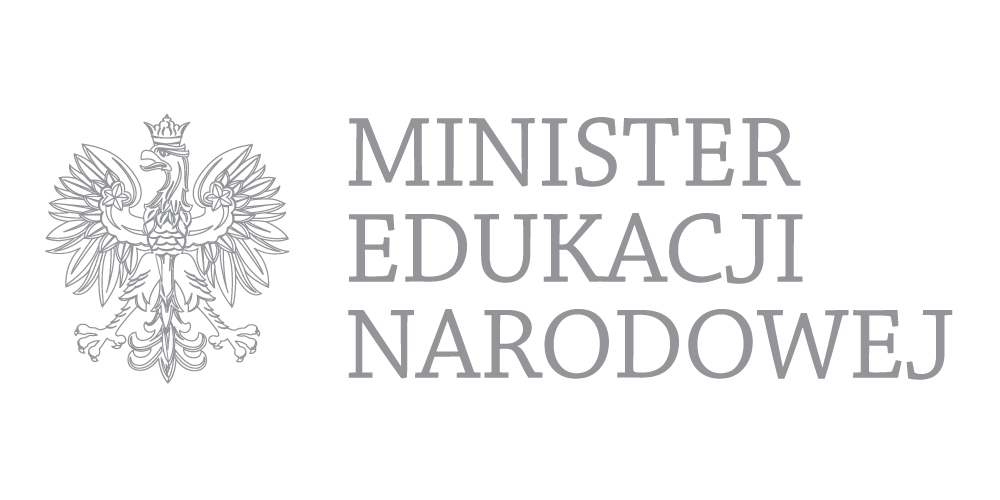 Partnerzy
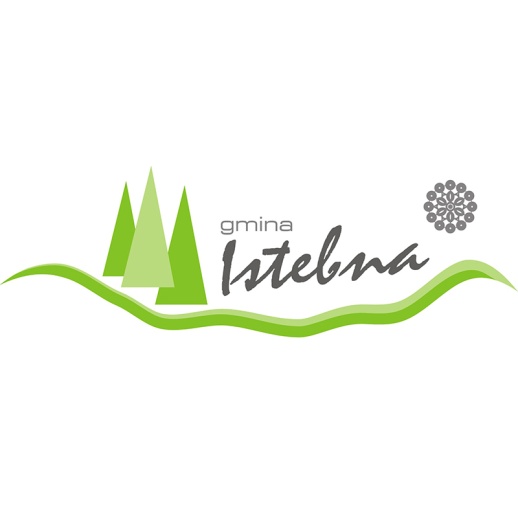 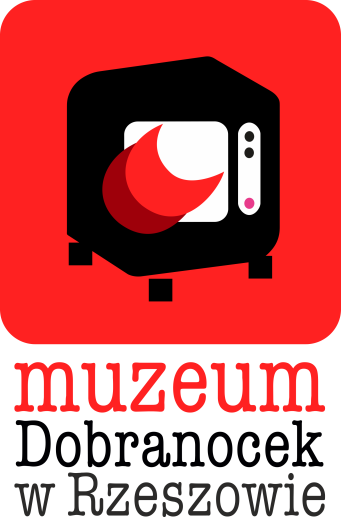 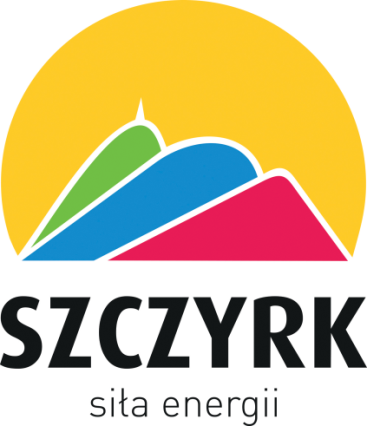 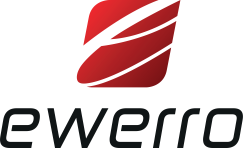 Centrum Rozwoju Lokalnego od wielu lat aktywnie wspiera proces edukacji najmłodszych poprzez inicjowanie i wspieranie kreatywnych inicjatyw edukacyjnych.  W grudniu 2018 roku w współpracy z Policją zorganizowana została akcja „Ze Sznupkiem bezpieczni w drodze”, w kwietniu 2019 roku miała miejsce ogólnopolska akcja „#SegregujeMy”, zaś w lipcu i sierpniu  akcja  „Bezpieczne wakacje”.


O wszystkich inicjatywach Centrum Rozwoju Lokalnego można poczytać na: 
stronie internetowej: www.crl.org.pl
Facebooku: fb.com/centrum.rozwoju.lokalnego
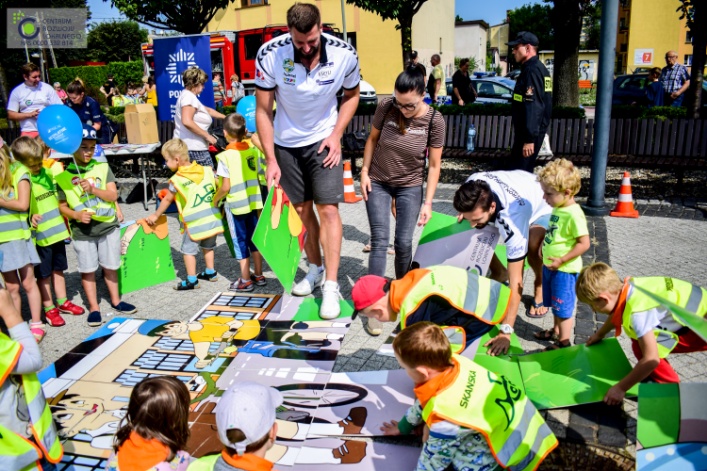 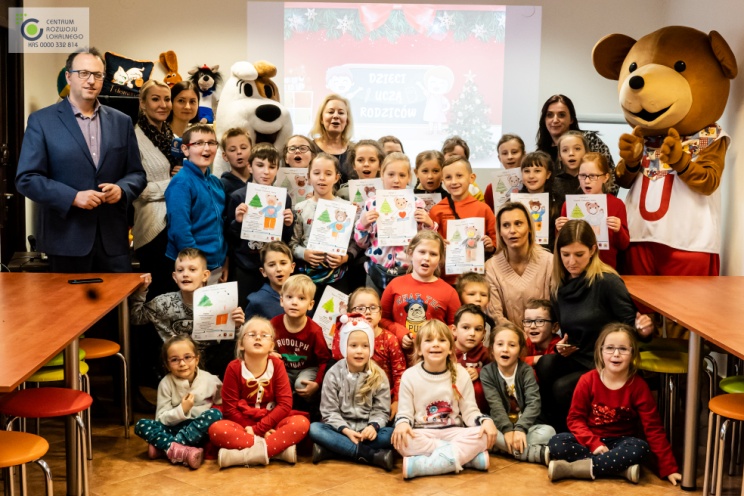 Centrum Rozwoju Lokalnego
Uważaj na zwierzęta leśne!
Uważaj na złodziei!
Przechodź po pasach przez jezdnię!
Gdzie grać w piłkę?
Rozpalaj ognisko w miejscach dozwolonych!
Pamiętaj o bezpieczeństwie wsiadając na rower!
Pływaj tylko w miejscach strzeżonych!
Pamiętaj o kapoku!
Zgubiłeś się na plaży?
Co zrobić w czasie burzy?
Planujesz wycieczkę do jaskini?
Pamiętaj o odpowiednim obuwiu w górach!